SUBJECT- GENDER, SCHOOL AND SOCIETYTOPIC – GENDER BIAS IN TEXTBOOKSAsst. Prof. MANPREET KAURSADBHAVNA COLLEGE OF EDUCATION FOR WOMEN, RAIKOT
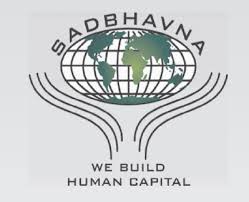 B.ED (SEM-III)
Gender Bias in Textbooks
1. SUBJECT MATTER
* FEMININE - Home Science, 
Cookery, Typing, Biology, Nursing.
* MASCULINE - Physics, Chemistry, 
Mathematics, Woodwork.
2. THEMATIC CONTENT 
* Invisible women
* Unequal or inadequate representation of women.
* More importance to men or boys.
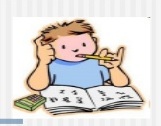 3. GENDER STEREOTYPES
Role Stereotypes
Character Stereotyping
Polarization of male and female characteristics.
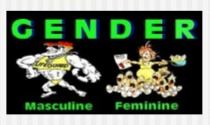 THANK YOU